Рождественская сказка
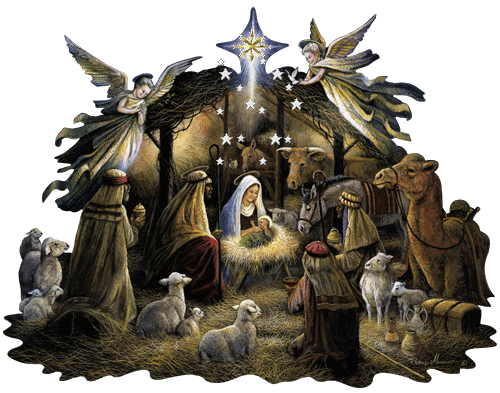